Международный форум «Аграрное Черноземье»
19-21 июля 2011, г.Орел
Новые правила оборота 
земель сельскохозяйственного назначения:
проблемы правоприменения
Ольга Романова, управляющий партнер, РАТУМ, Курск
Olga Romanova, Managing Partner, RATUM Law Group, Kursk
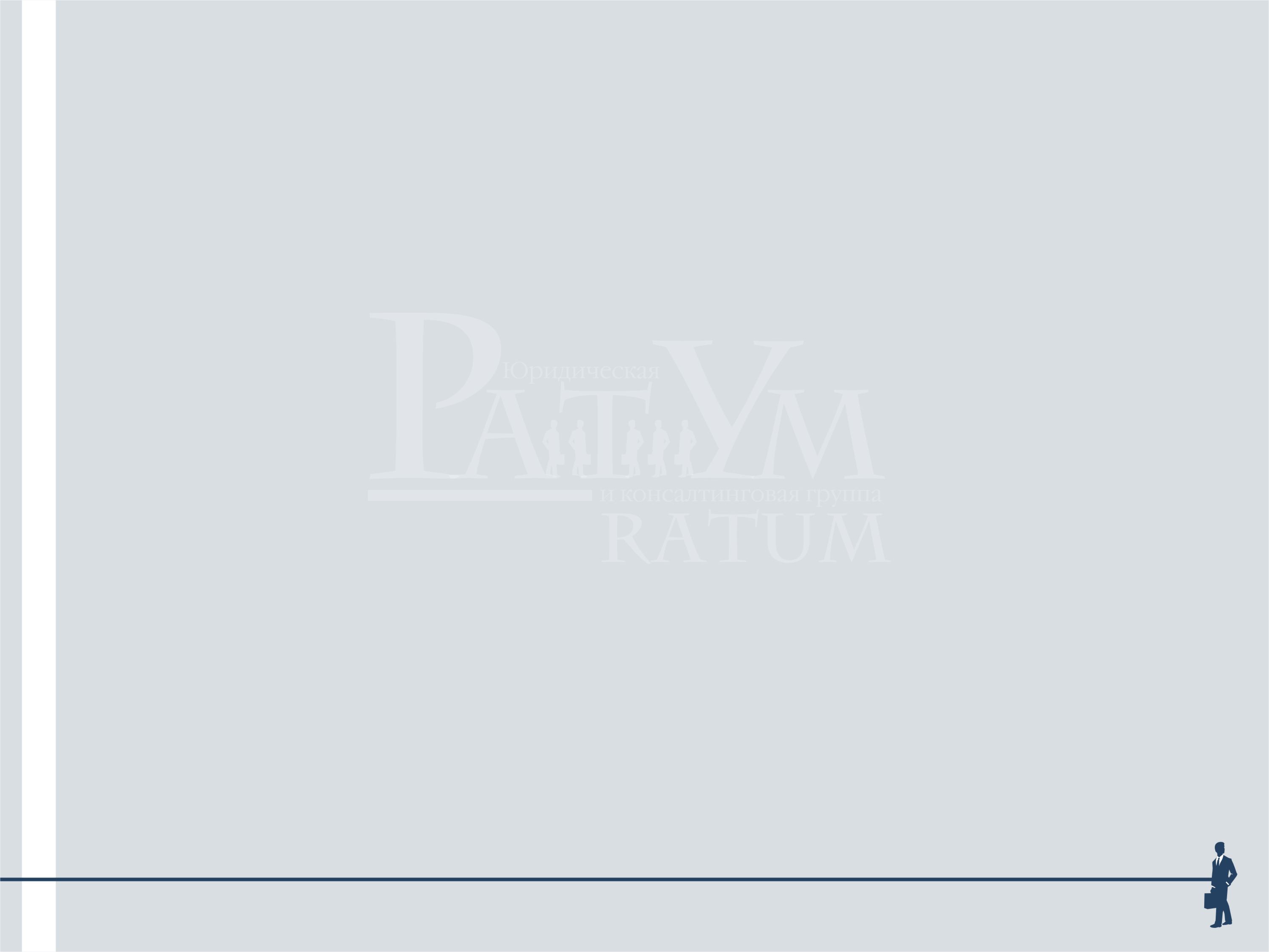 Центральный Федеральный округ
Структура земель по категориям














По  информации Росреестра –  http://www.rosreestr.ru/upload/www/files/1_cfo_kategor.JPG
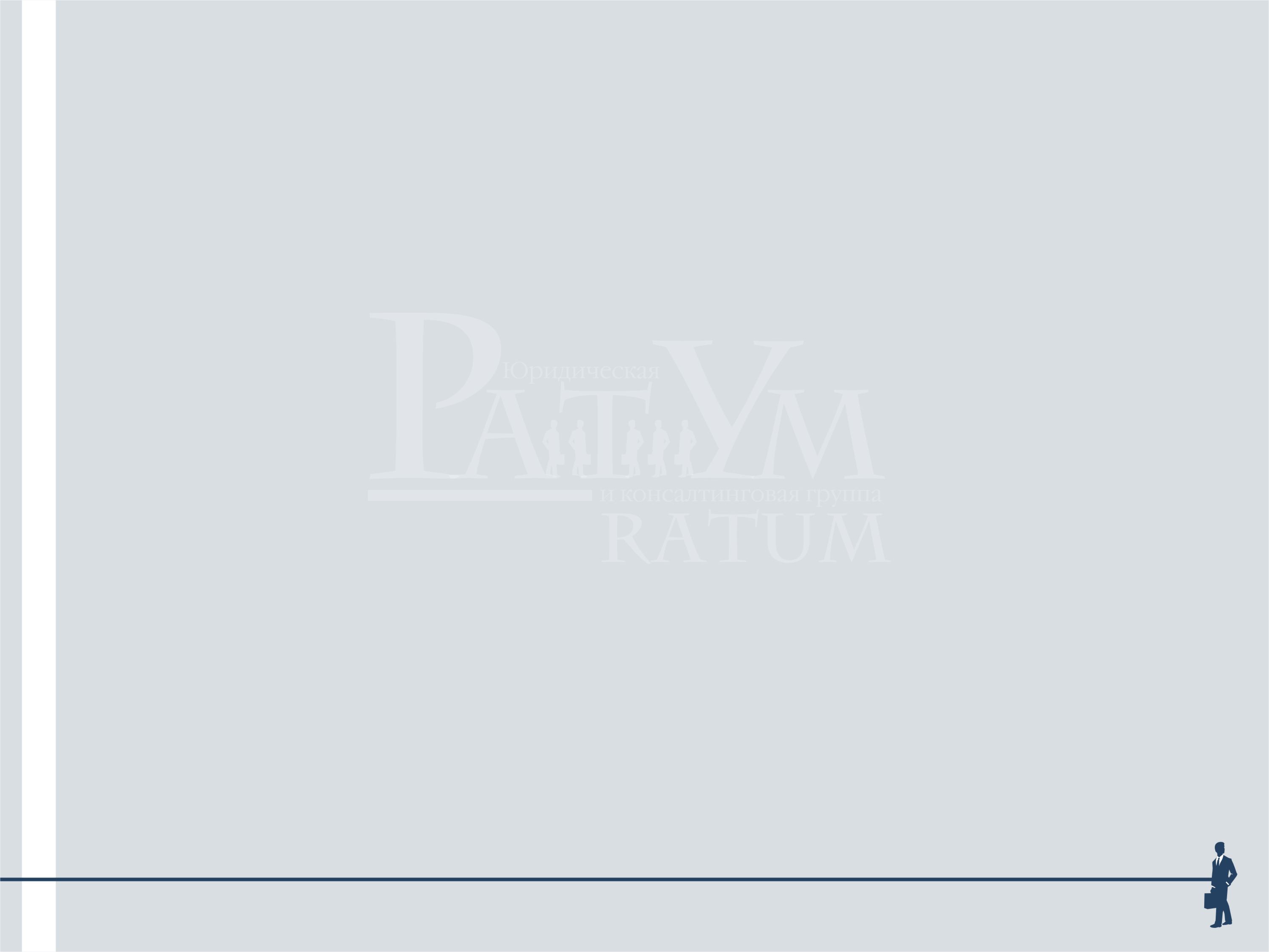 Центральный Федеральный округ
Земли в собственности граждан 
(без определения категории)
















По  информации Росреестра –  http://www.rosreestr.ru/upload/www/files/1_cfo_kategor.JPG
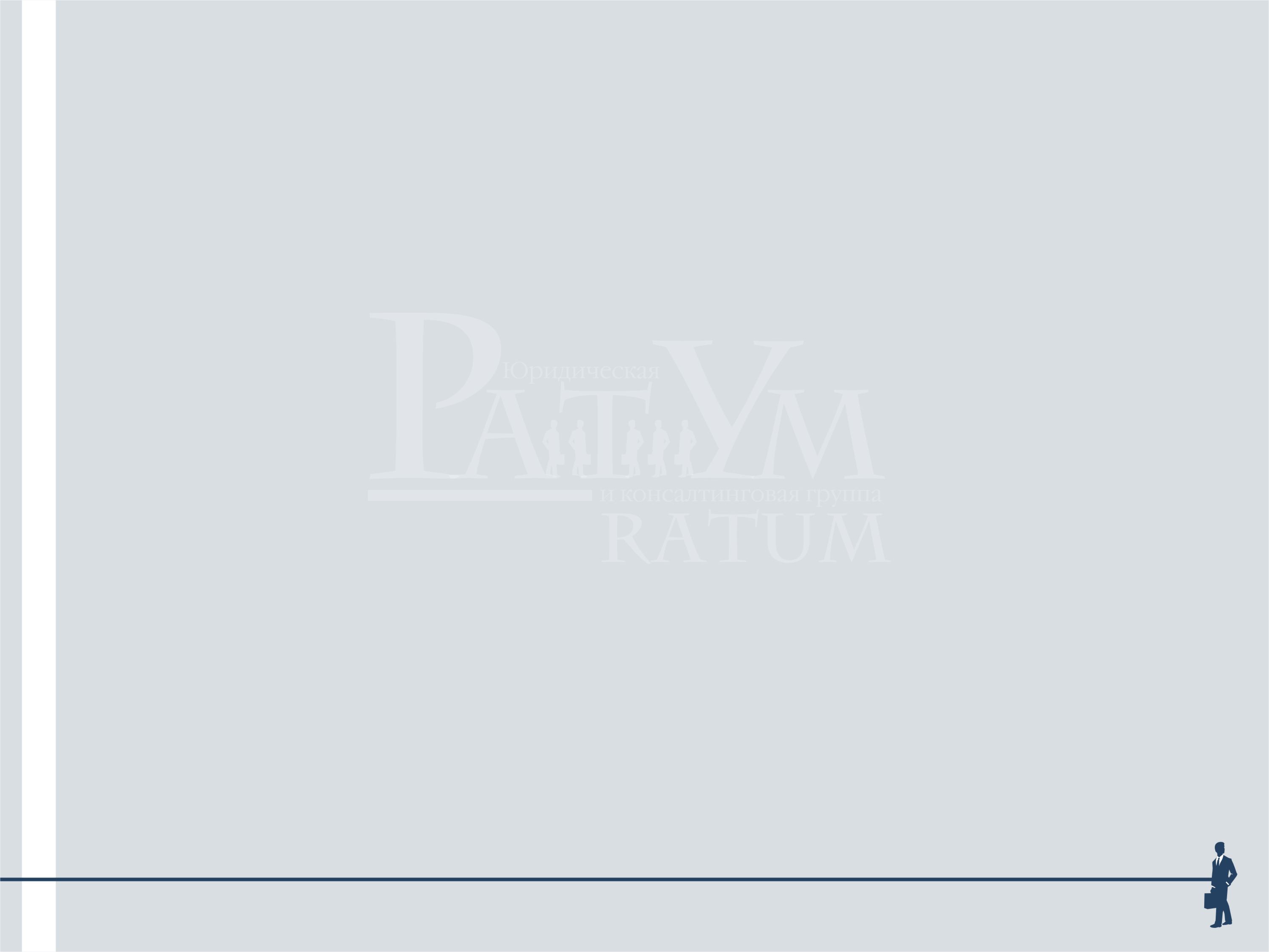 Центральный Федеральный округ
Распределение приватизированных земель 
по формам собственности
























По  информации Росреестра –  http://www.rosreestr.ru/upload/www/files/1_cfo_kategor.JPG
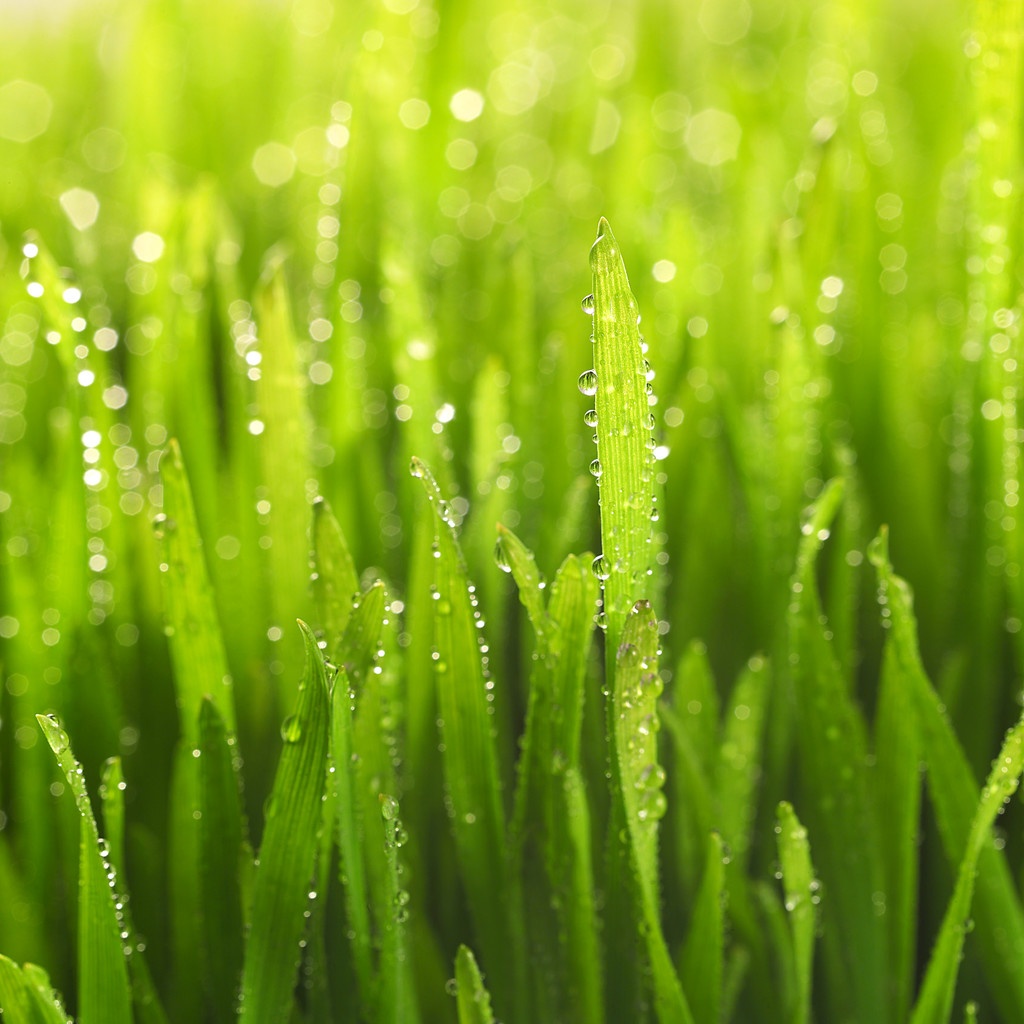 А что нам  говорят аналитики ?!?
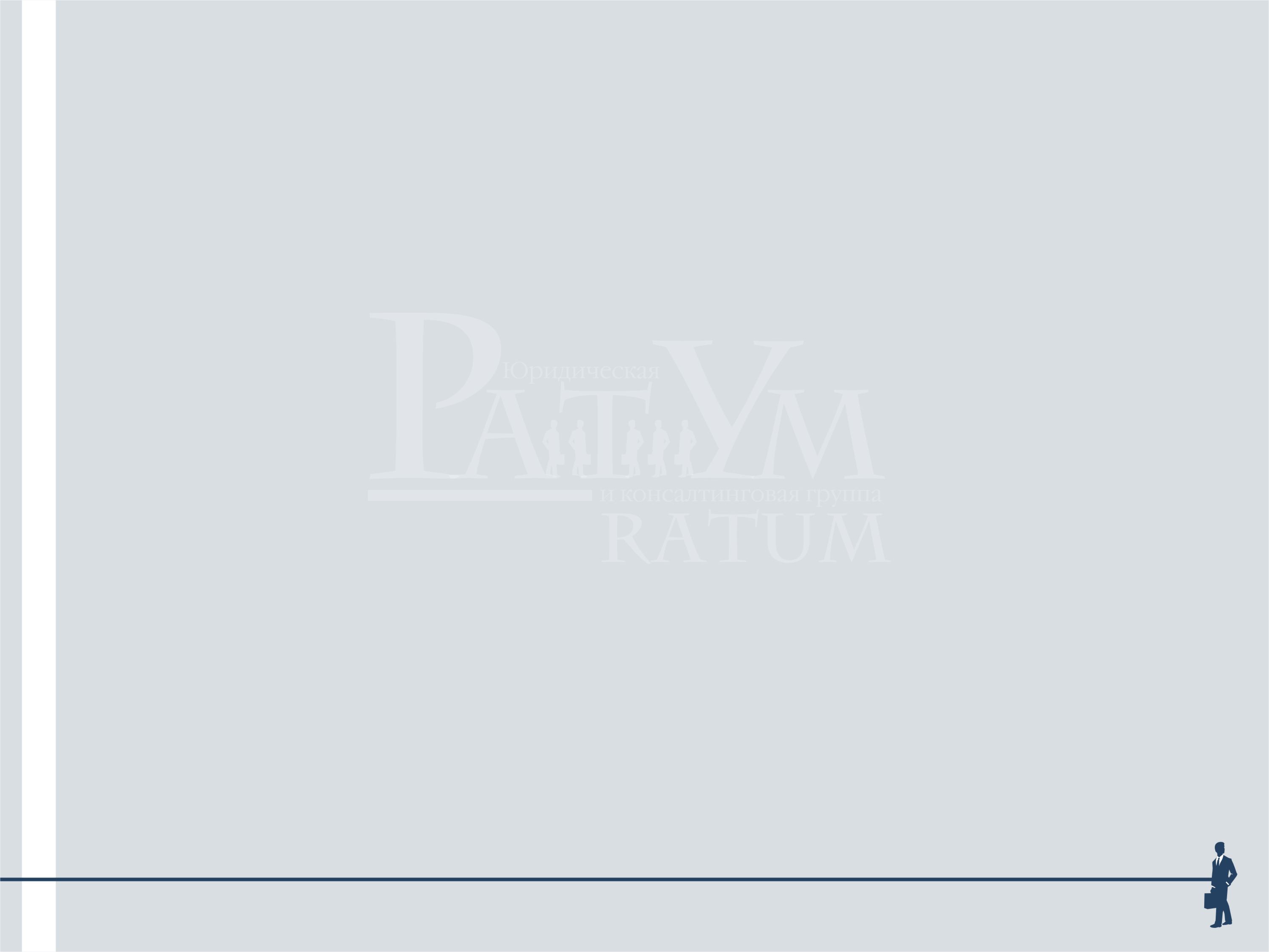 Крупнейшие землевладельцы России 
(по данным журнала «РБК» и других открытых источников: сайты компаний,  корпоративные издания)

1.  Продимекс -                     570 тыс.га
Иволга-Холдинг –            500 тыс. га
 Разгуляй –                       463 тыс. га.
NAPKO -                          460 тыс. га.
Красный Восток-Агро     394 тыс.га.
Агро-Инвест -                  320 тыс.га
Русагро -                          260 тыс.га
Агрокультура -                161 тыс. га
Авангард Агро -              155 тыс. га
ЭкоНива АПК -               125 тыс. га
 Стойленская Нива -       109 тыс. га
      
Данные Росреестра отличаются от данных аналитиков. Причина – земли используются без оформления прав аренды или собственности (невостребованные земельные доли, длительные сроки оформления прав)
иволга _
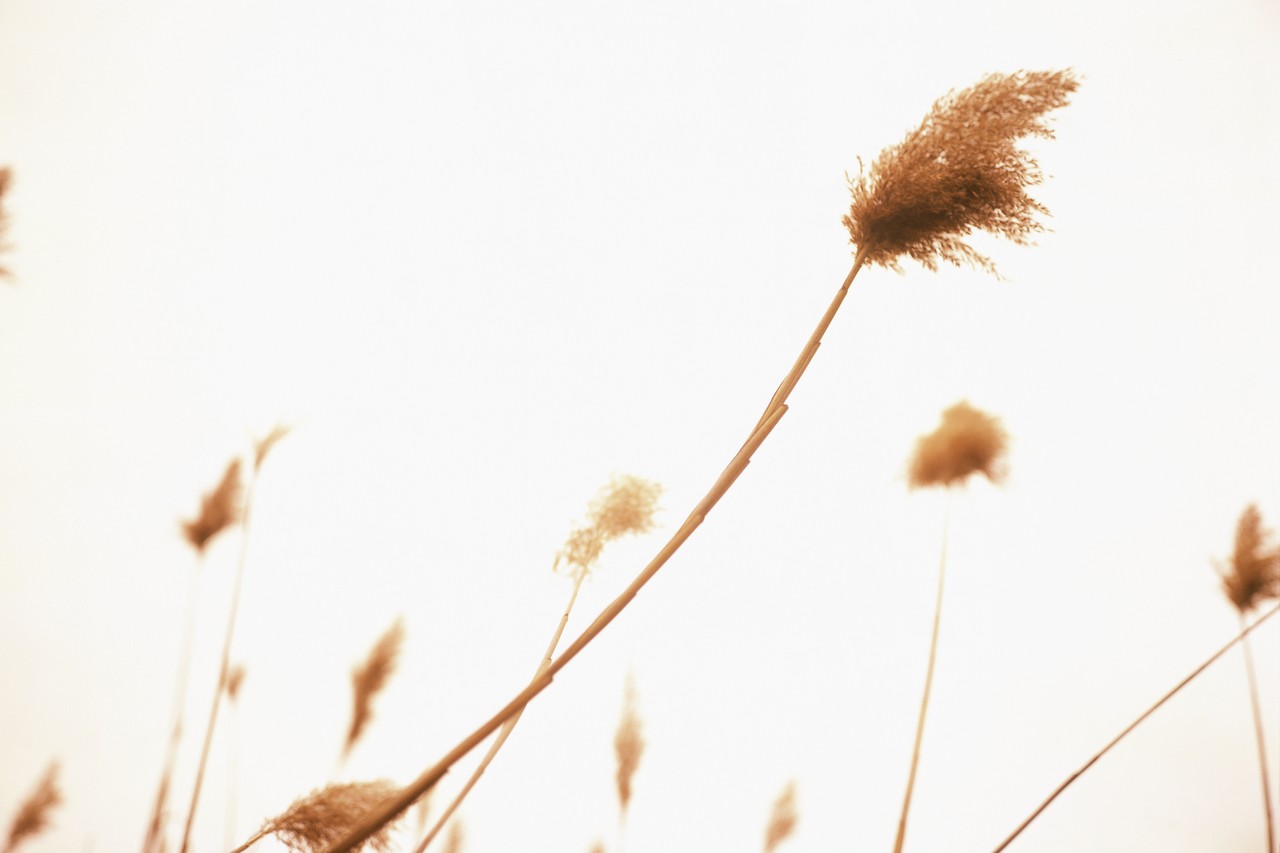 Решает ли новая редакция закона об обороте земель сельскохозяйственного назначения проблемы оформления невостребованных земельных долей и земель сельскохозяйственного назначения в целом?
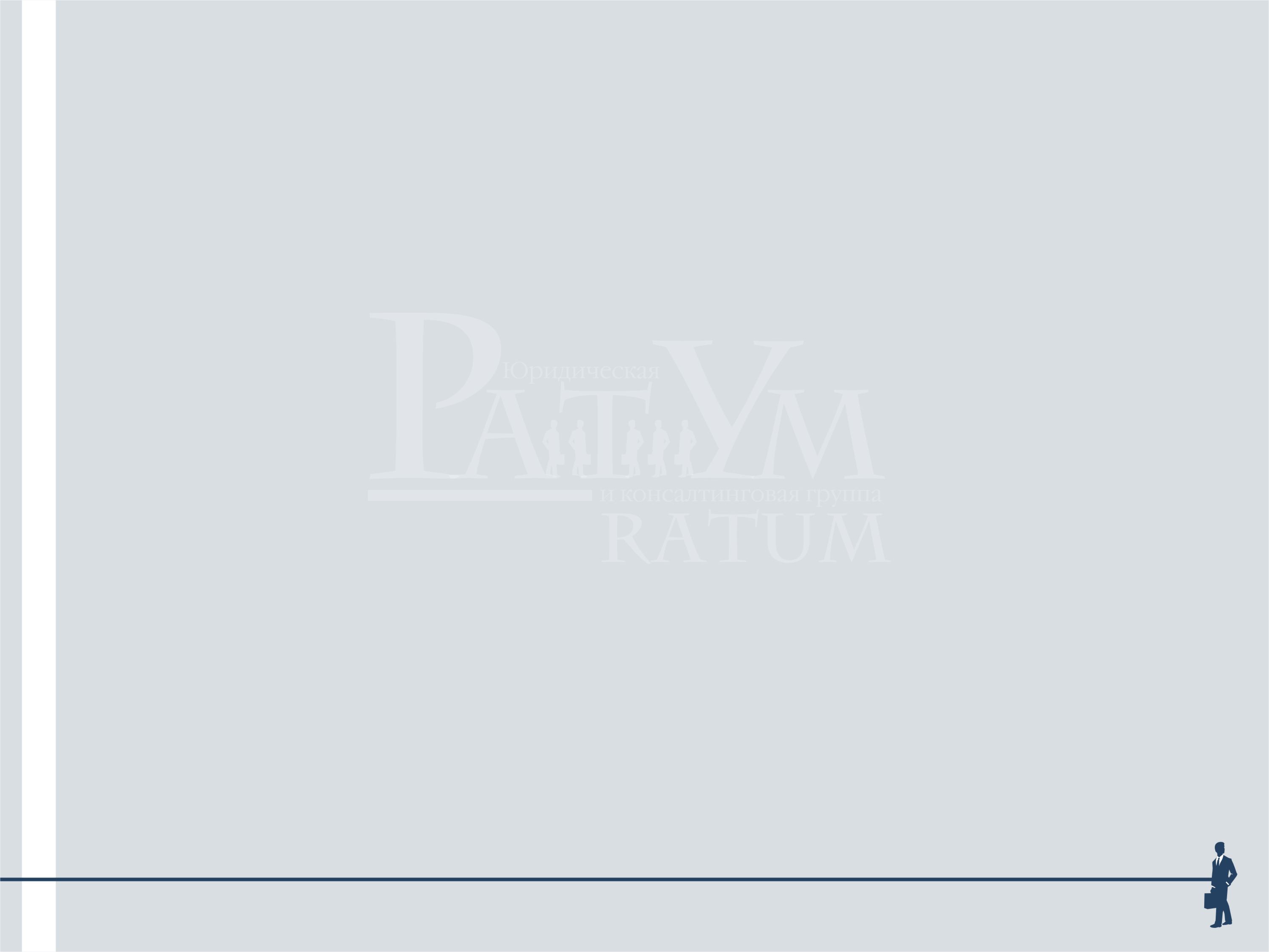 Из   ЗАКЛЮЧЕНИЯ  по проекту федерального закона № 130822-5 «О внесении изменений в отдельные законодательные акты Российской Федерации в части совершенствования оборота земель сельскохозяйственного назначения» 

Законопроектом предусматриваются комплексные изменения,  направленные на упрощение процедур согласования границ земельных участков,  образуемых в счет земельных долей, уточнение порядка  предоставления земельных участков из состава земель сельскохозяйственного назначения в аренду и в собственность. 


ЧТО В ИТОГЕ?
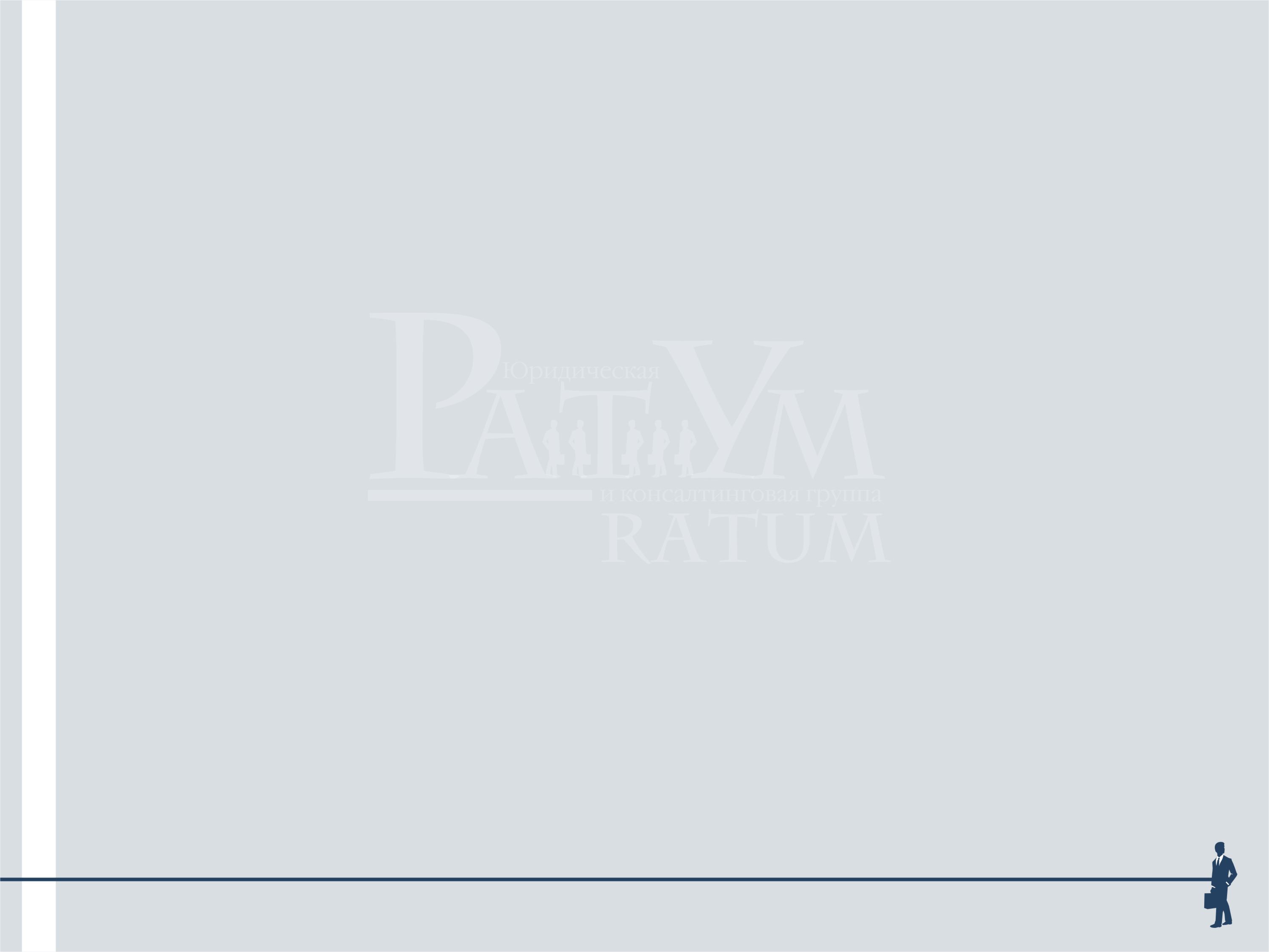 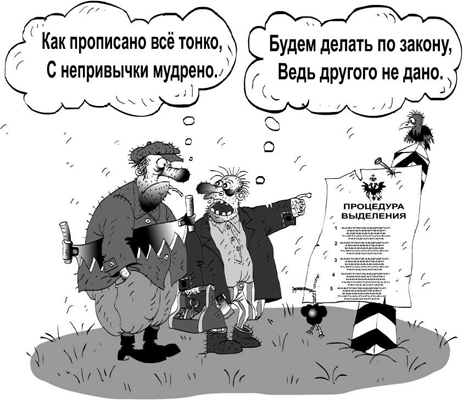 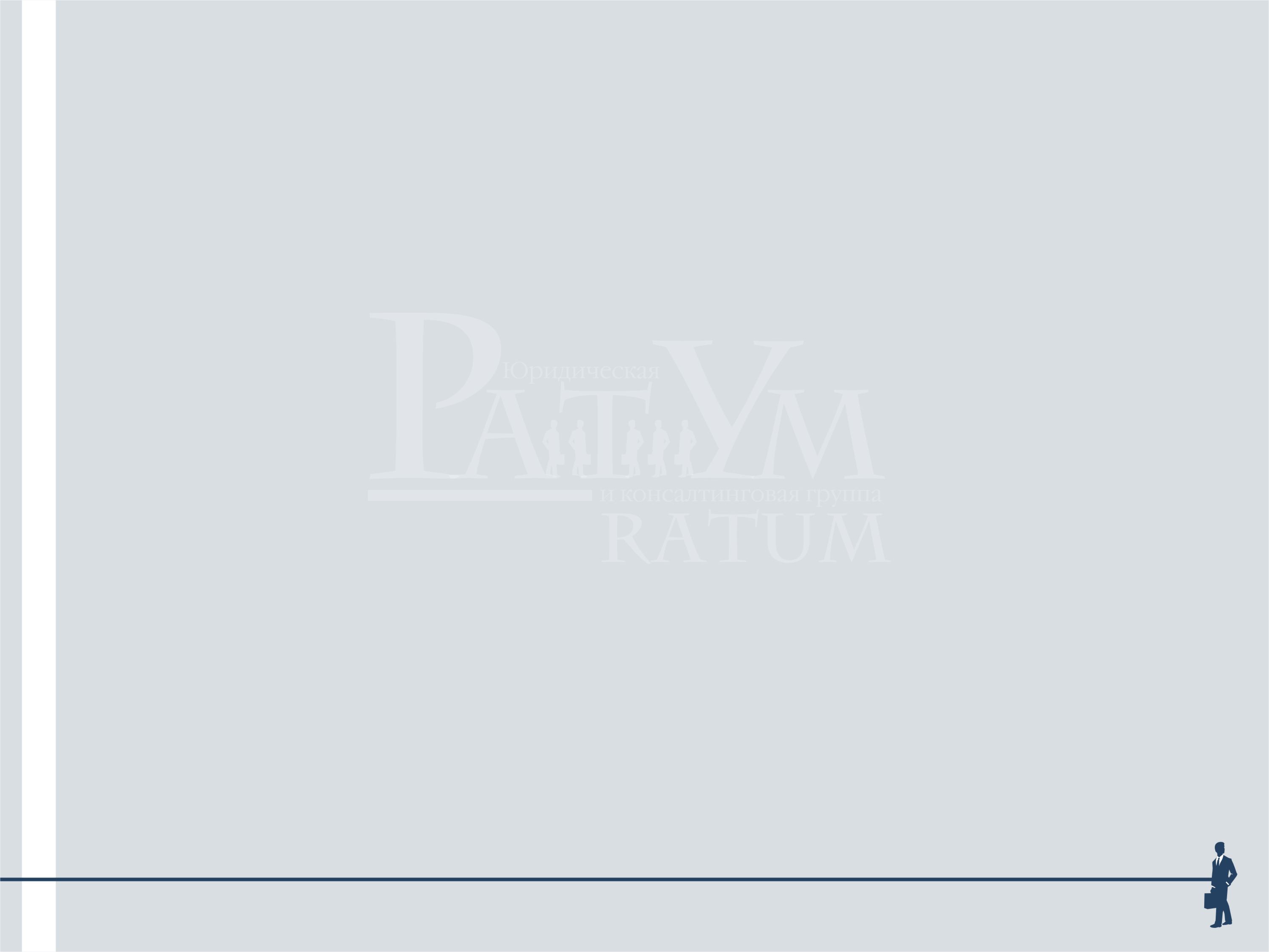 Сроки проведения процедур регистрации прав увеличились

 Увеличен срок извещения о созыве общего собрания – не позднее чем за 40 дней до дня проведения (п.2 ст. 14.1. Закона об обороте земель).

 Если собственники земельных долей принимают решение о передаче земельного участка в аренду ранее не выделенного, требуется проведение 2 собраний участников общей долевой собственности:
       - принятие решения о выделе земельного участка для передачи в аренду;
       - утверждение    проекта межевания земельного участка (п.5 ст. 13.1. Закона об обороте земель).
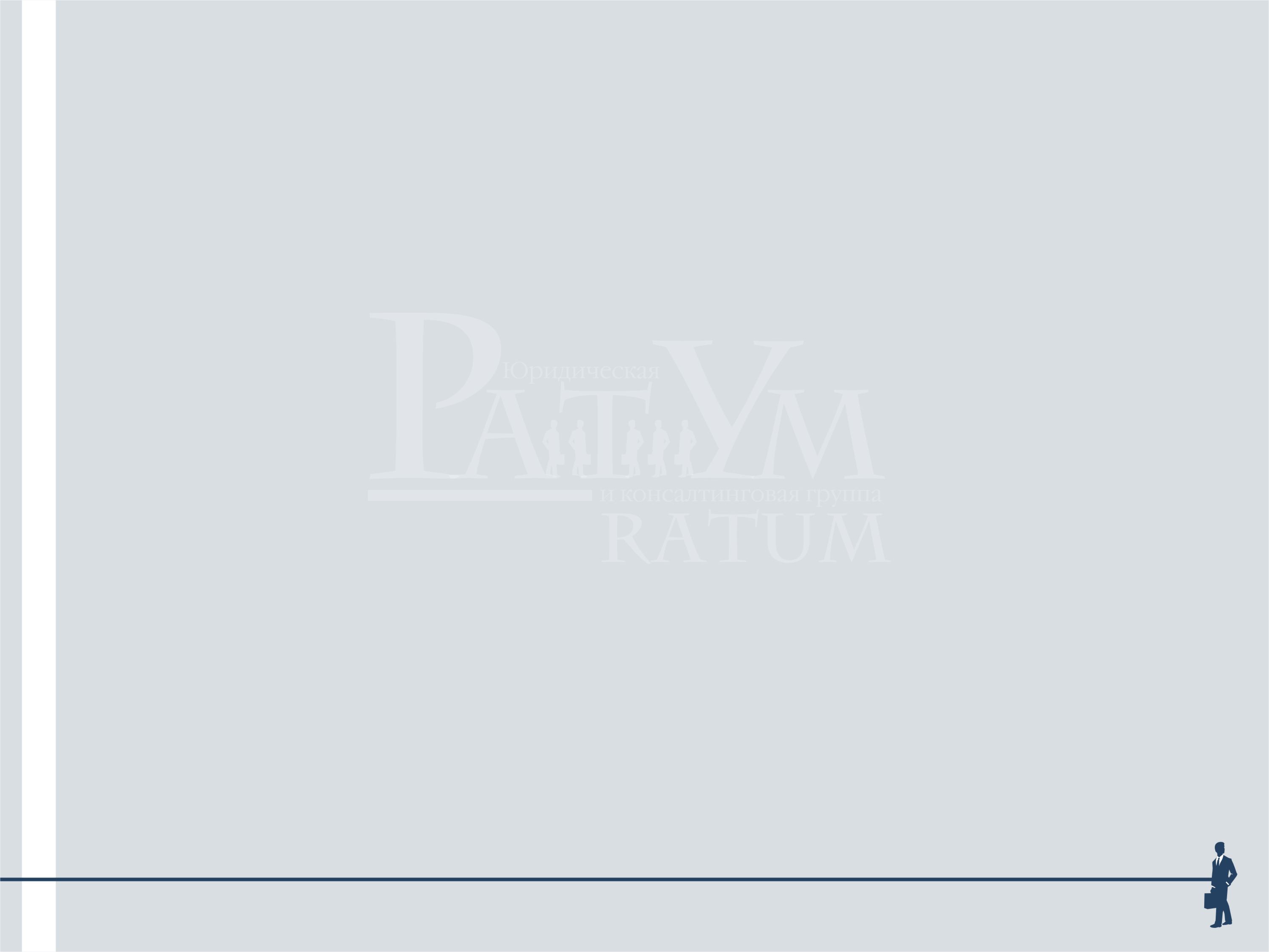 Отсылочные нормы без которых невозможно 
исполнение новых положений Закона
Процедура принудительного изъятие земельного участка
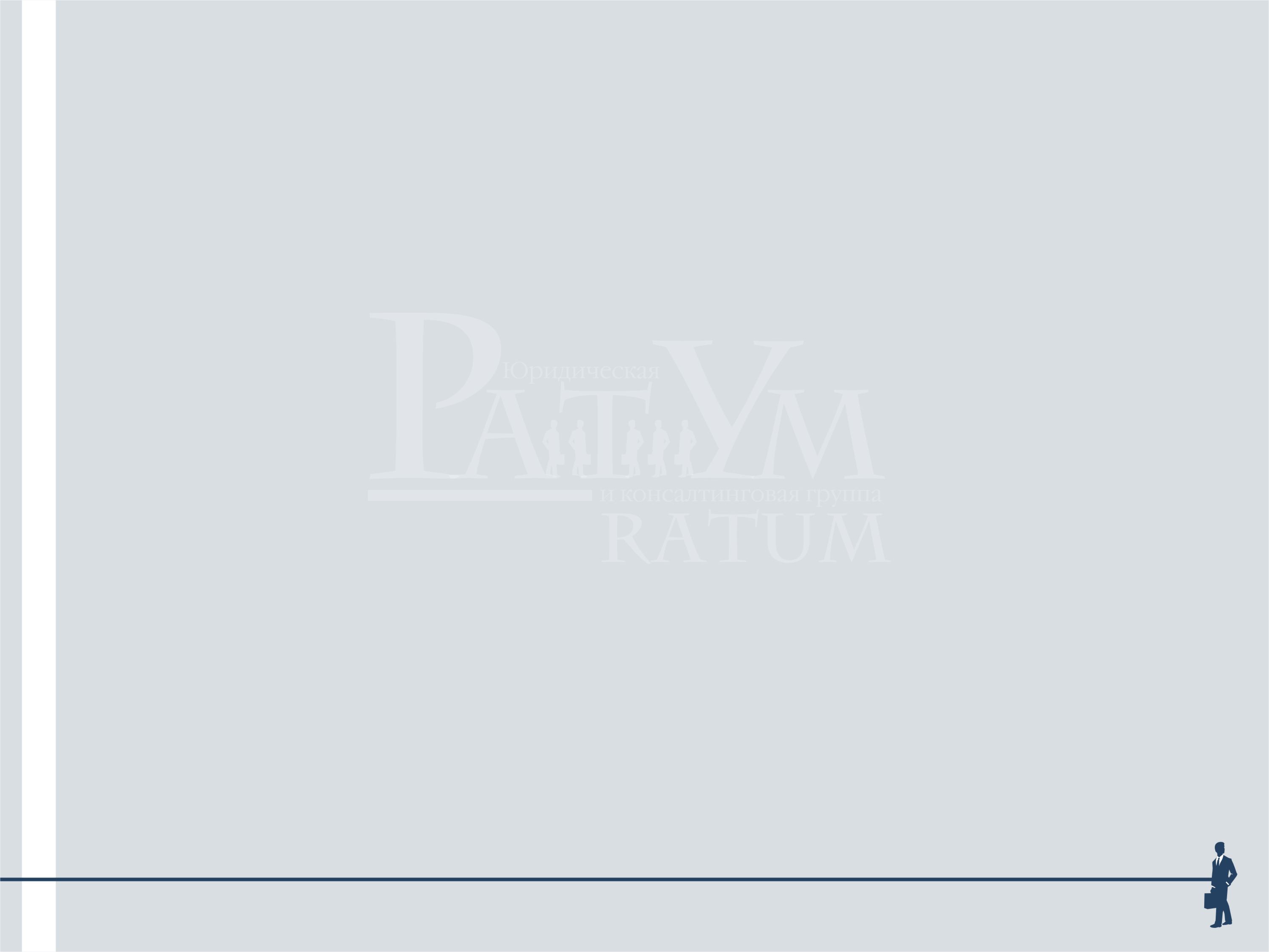 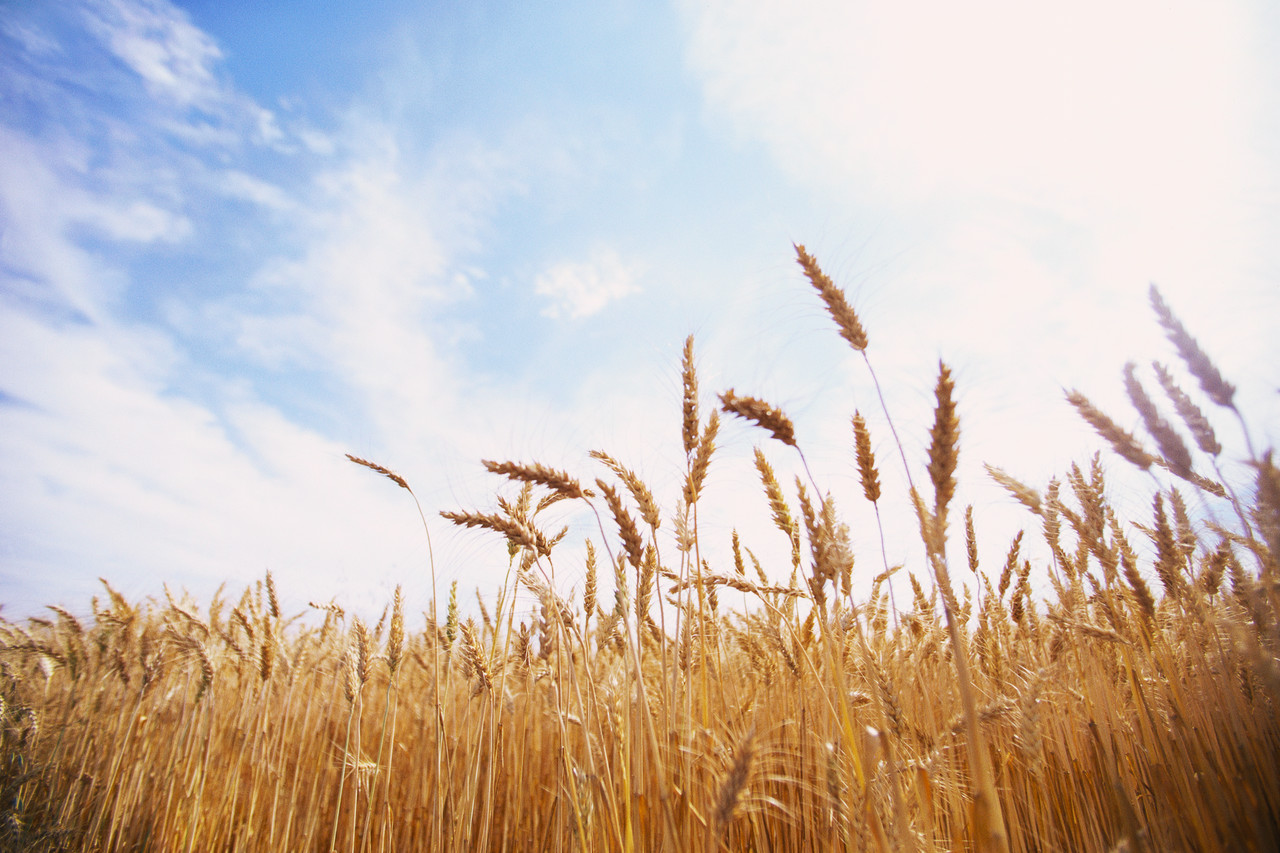 Смогут ли сельхозорганизации воспользоваться правом на приобретение невостребованных земельных долей, перешедшими в собственность муниципалитетов?
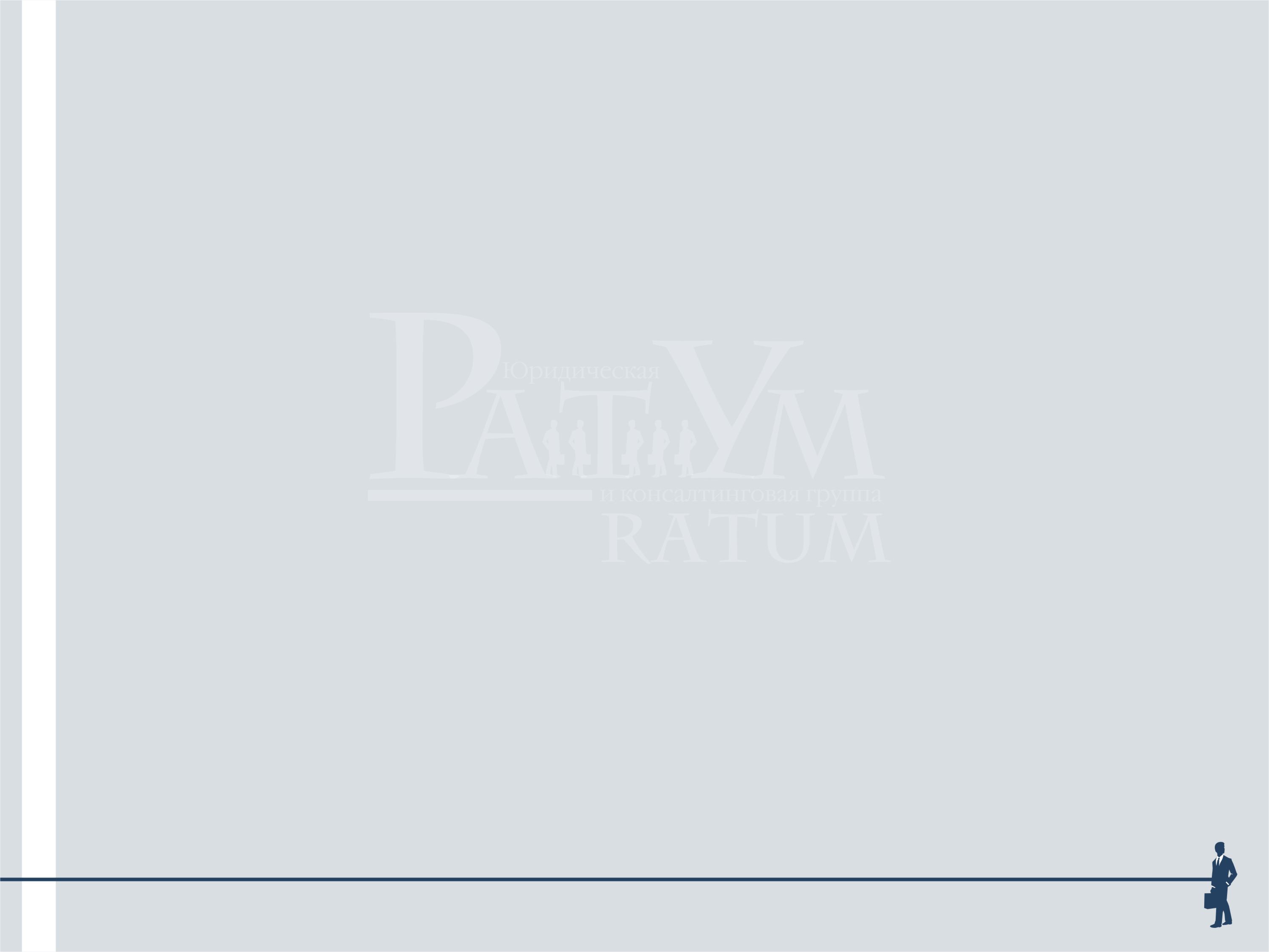 Заявленные Законом преференции для сельхозорганизаций и возможность их исполнения
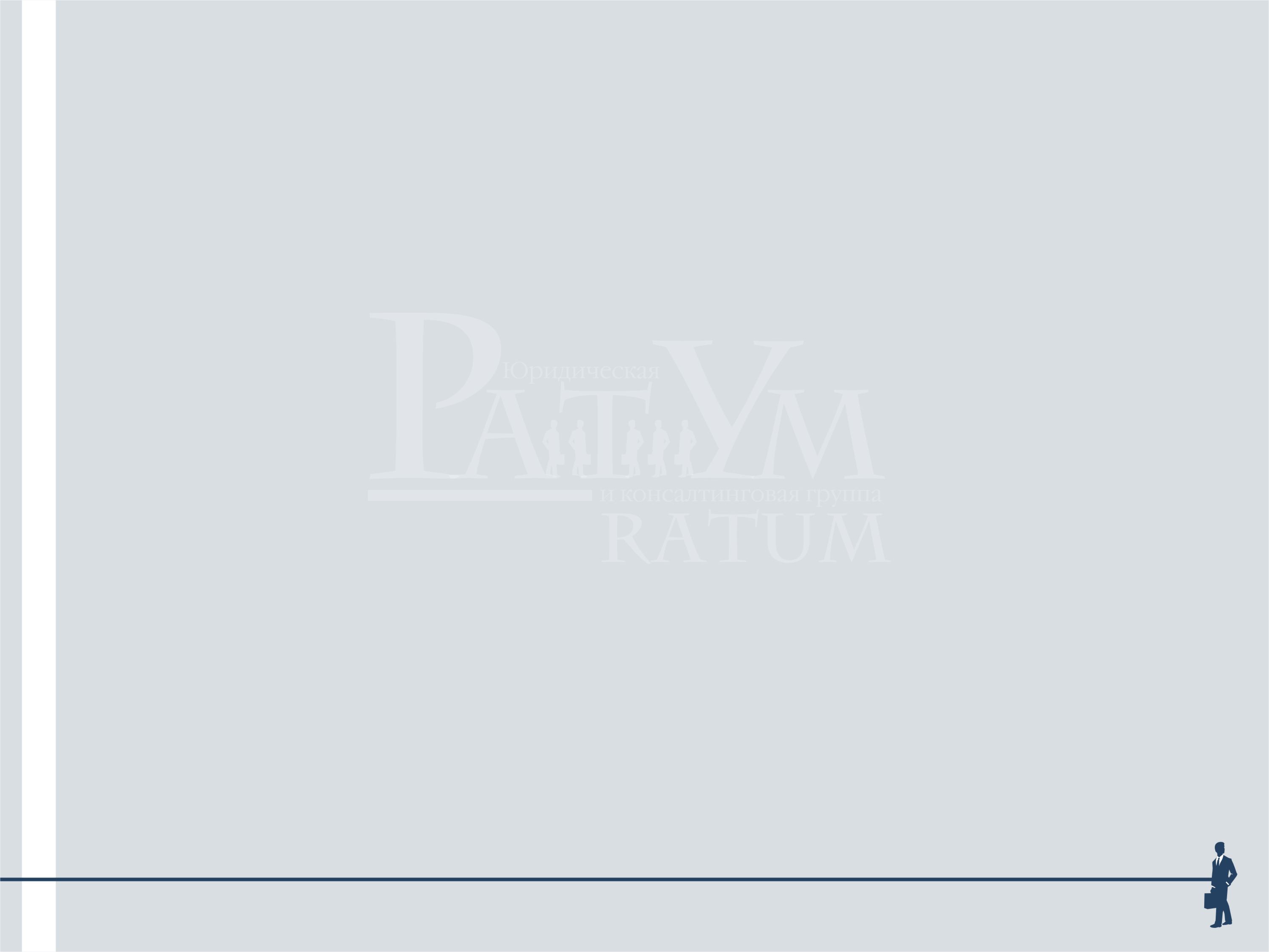 Противоречия в определении 
невостребованных  земельных долей
Не могут быть признаны невостребованными земельными долями, земельные доли права на которые  зарегистрированы
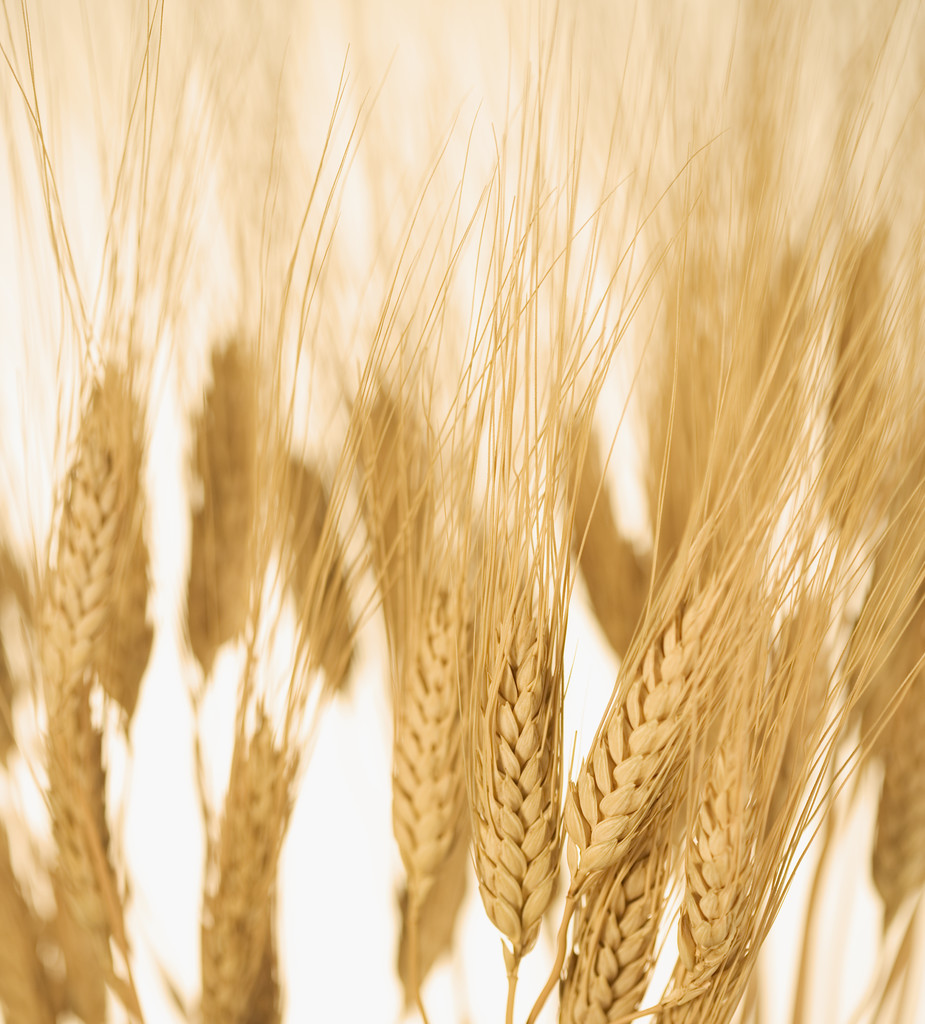 Когда Правительством  РФ будут приняты нормативные акты, регламентирующие понятие нарушения рационального землепользования
и признаки неиспользования земель,  утвержден перечень документов, подтверждающих надлежащее использование земель, только тогда можно будет сказать, что нормы работают  и цель внесения изменений в Закон достигнута.
Спасибо за внимание !

Ольга Романова, управляющий партнер
olga_romanova@ratum.ru